Лекция 3
Методы клеточной инженерии растений.
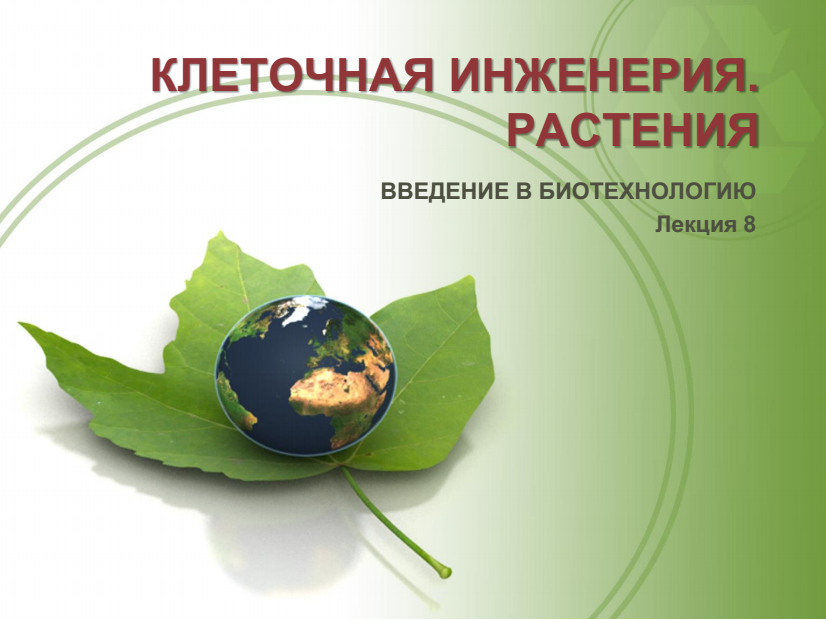 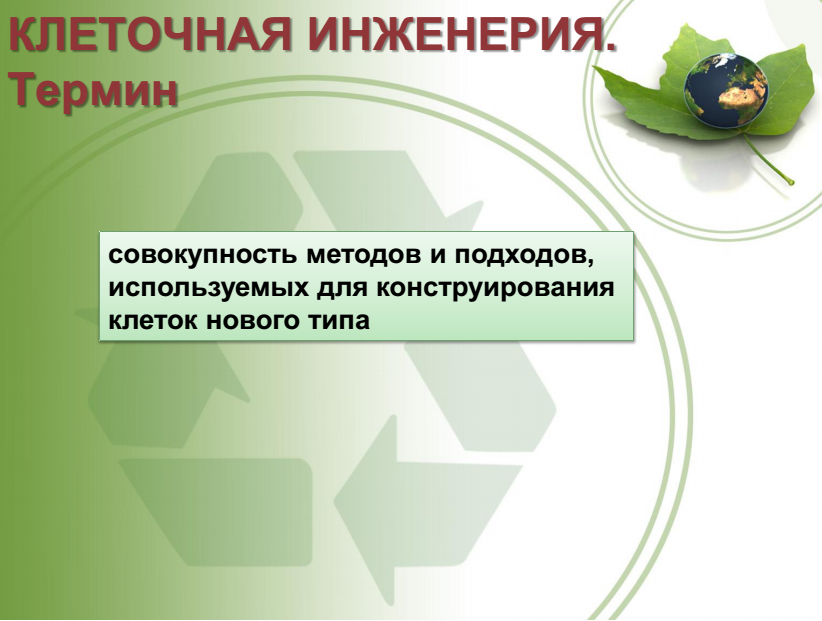 Клеточная инженерия — это направление в науке и селекционной практике, которое изучает методы гибридизации соматических клеток, принадлежащих разным видам, возможности клонирования тканей или целых организмов из отдельных клеток
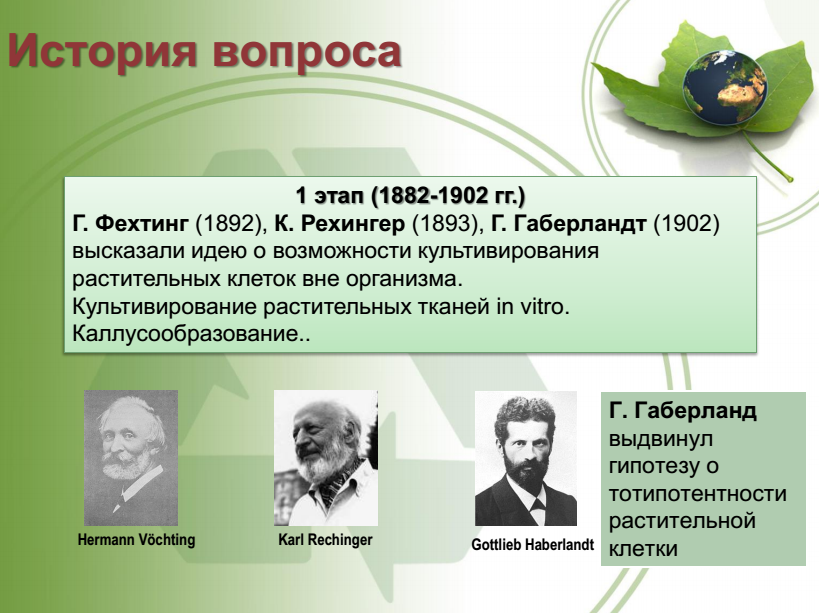 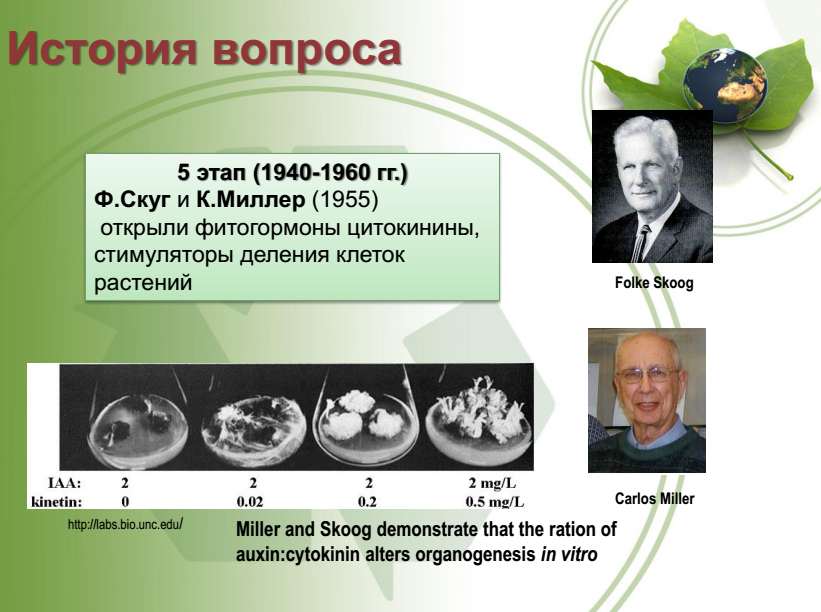 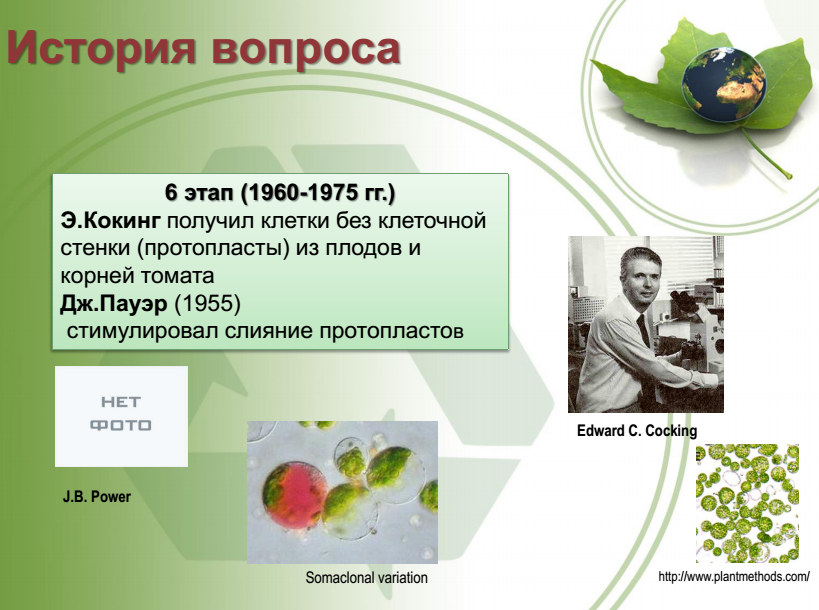 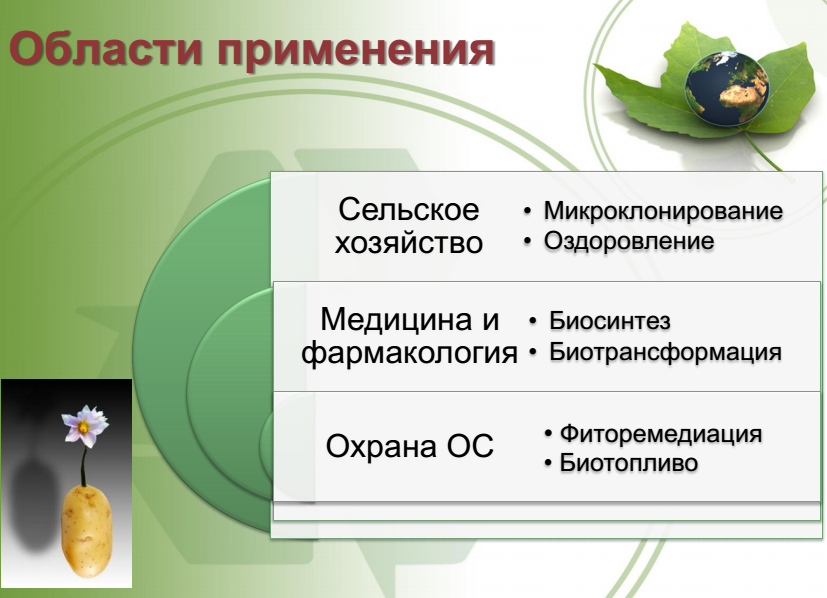 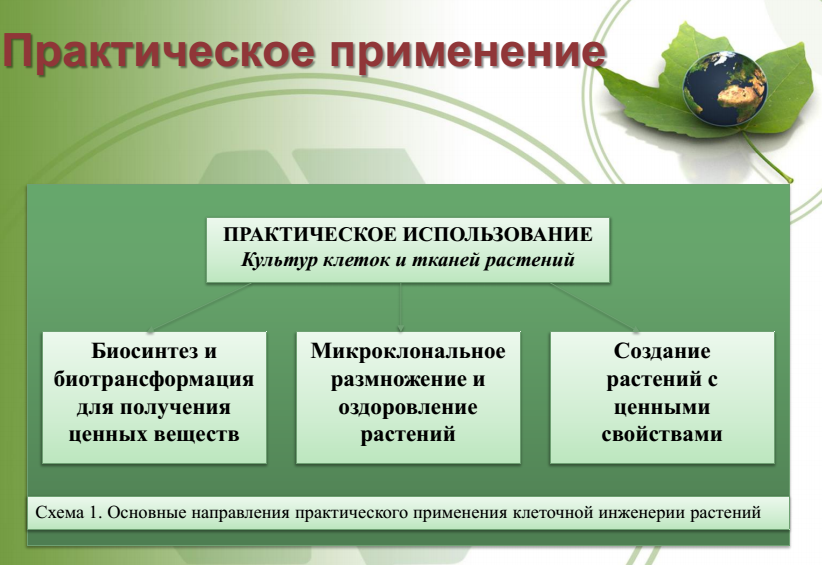 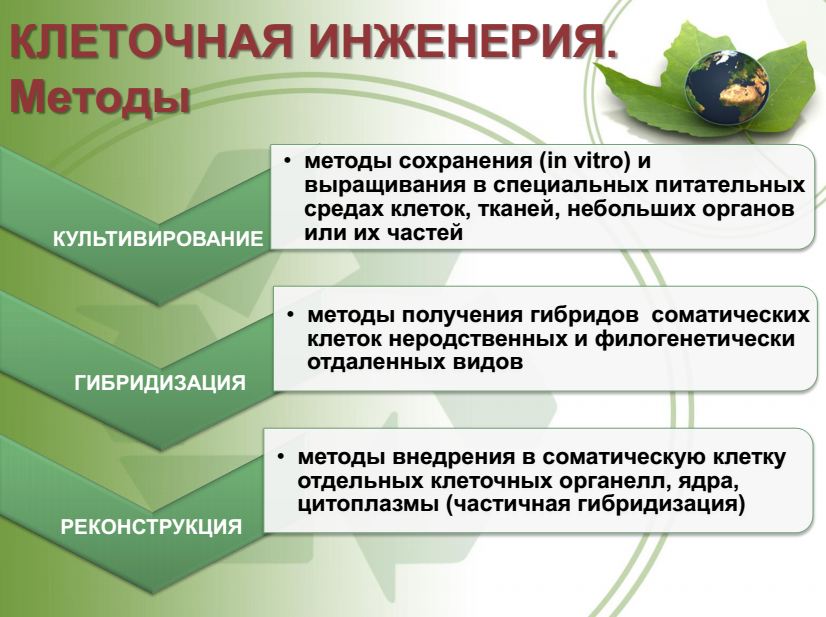 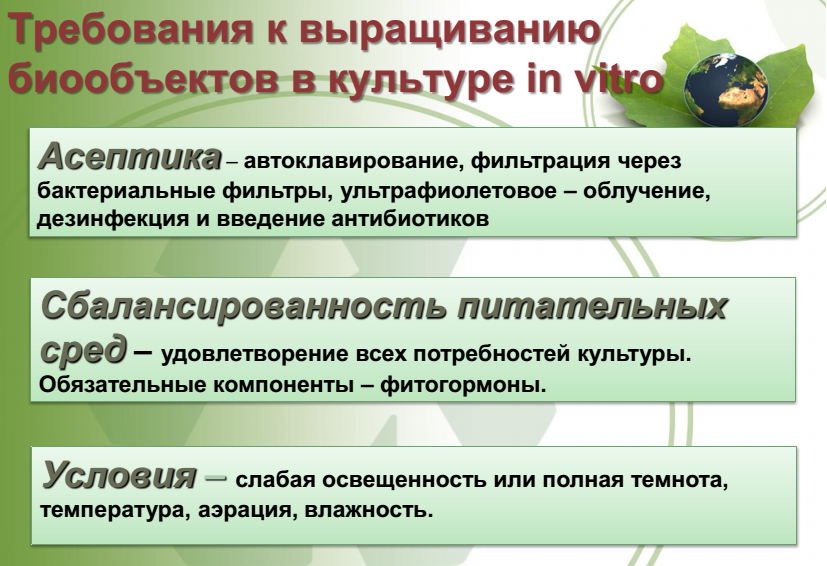 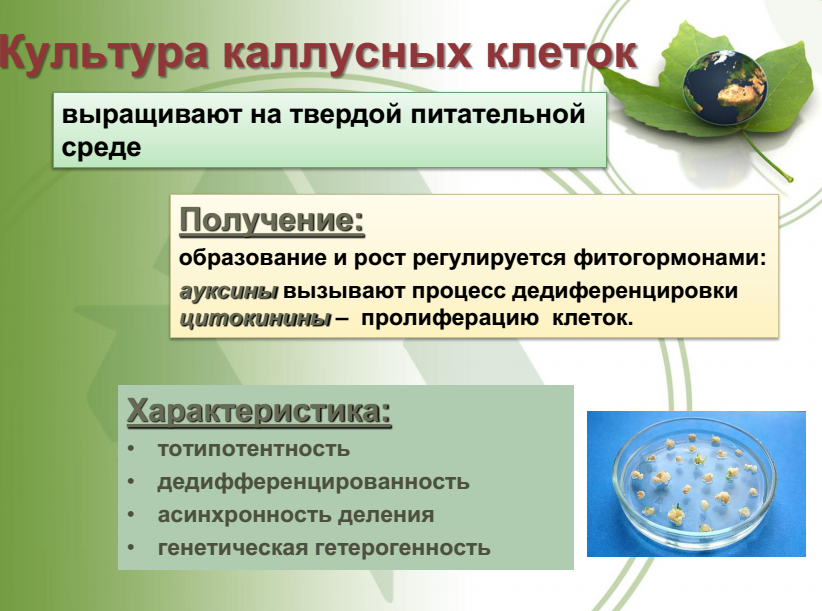 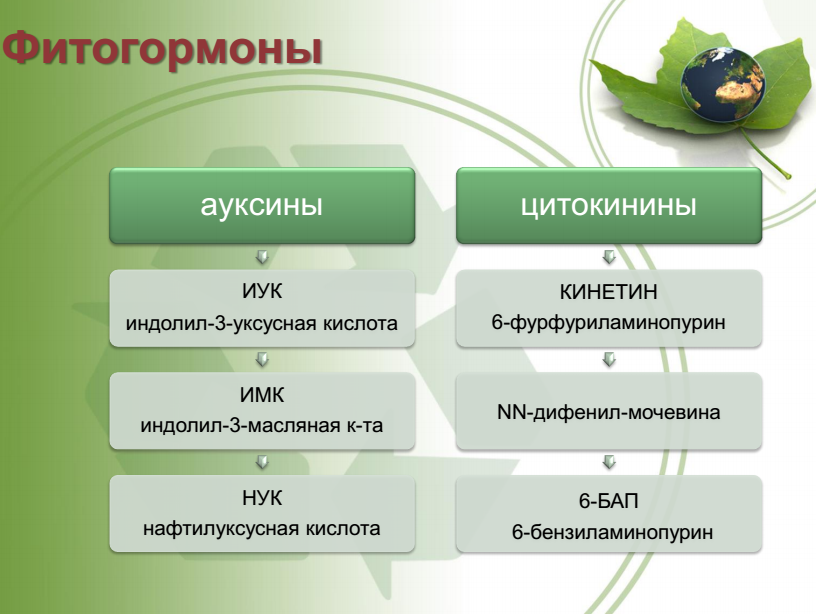 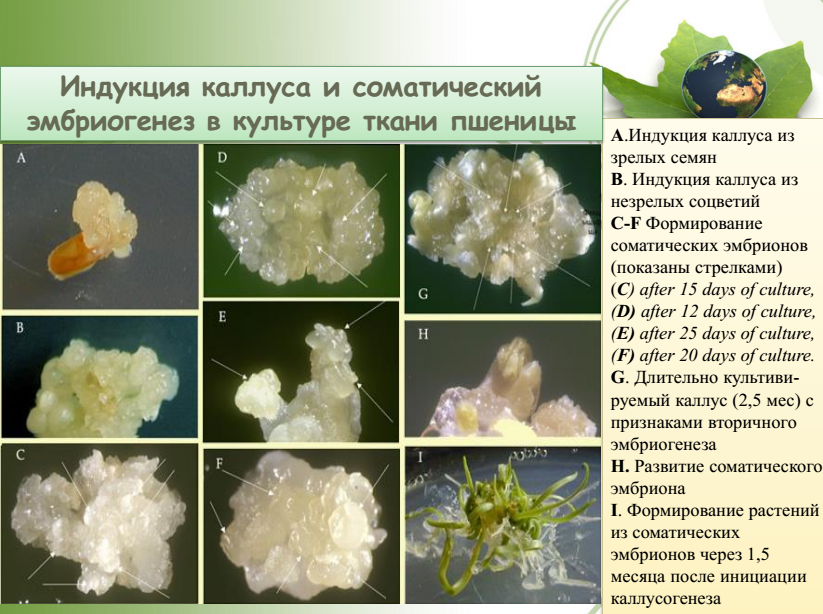 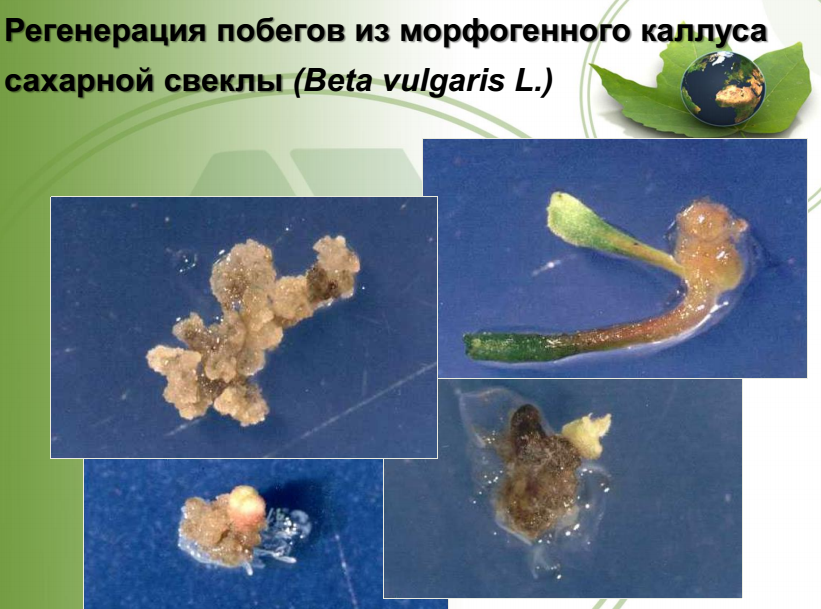 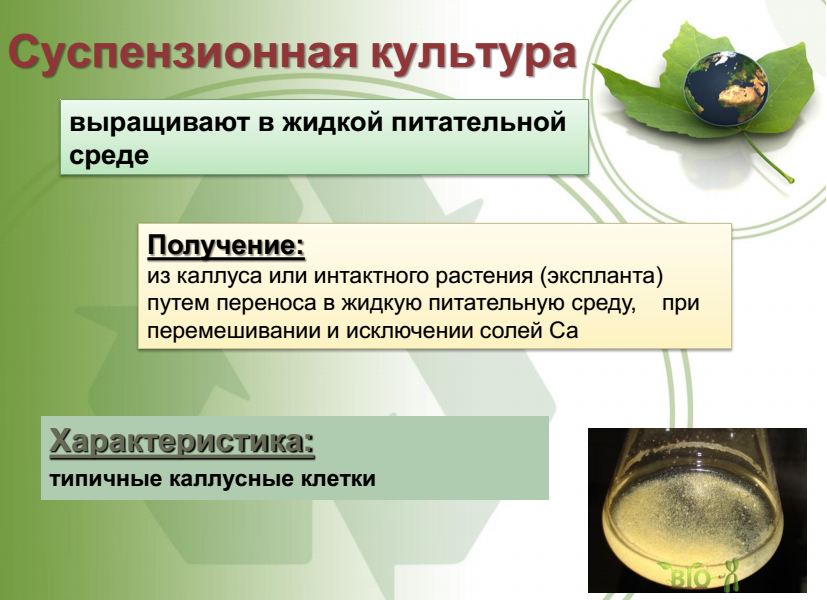 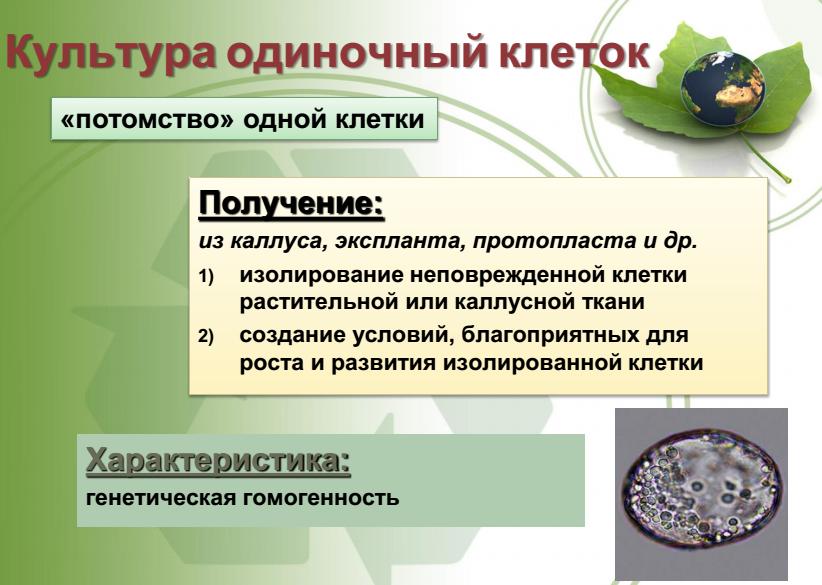 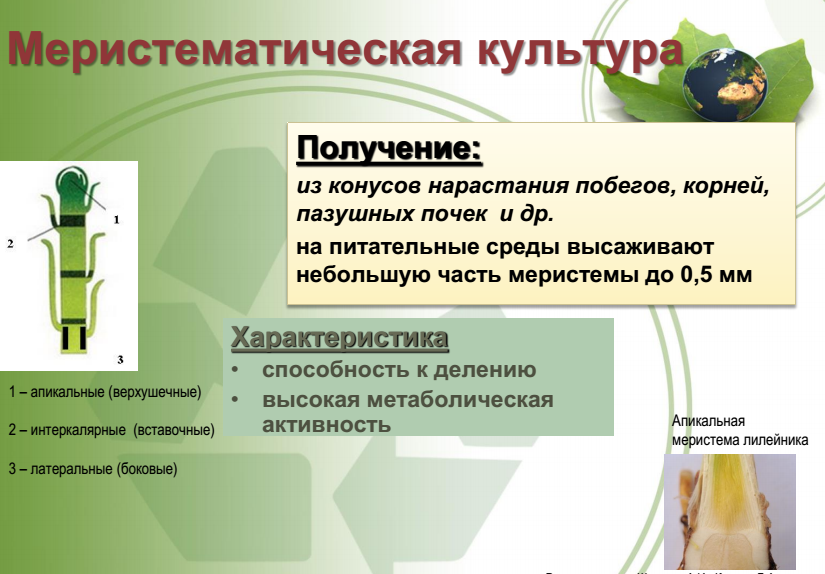 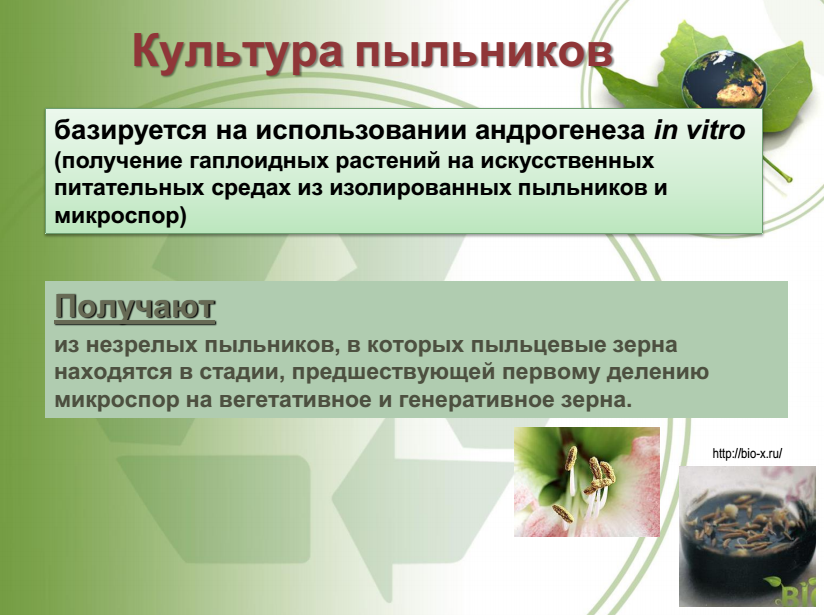 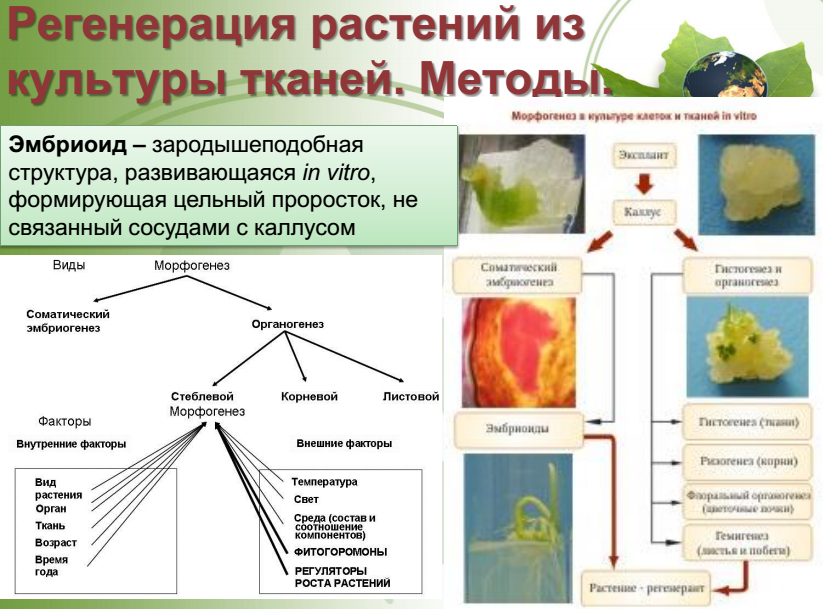 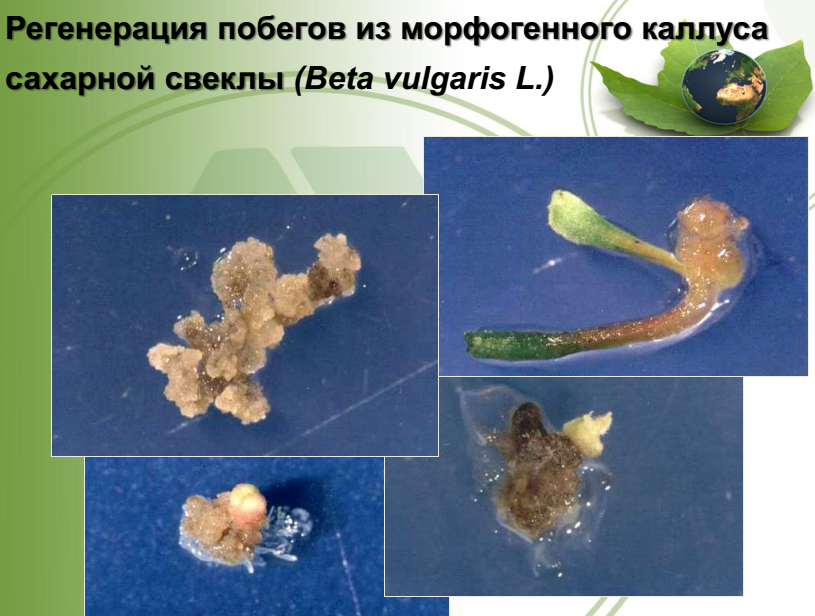 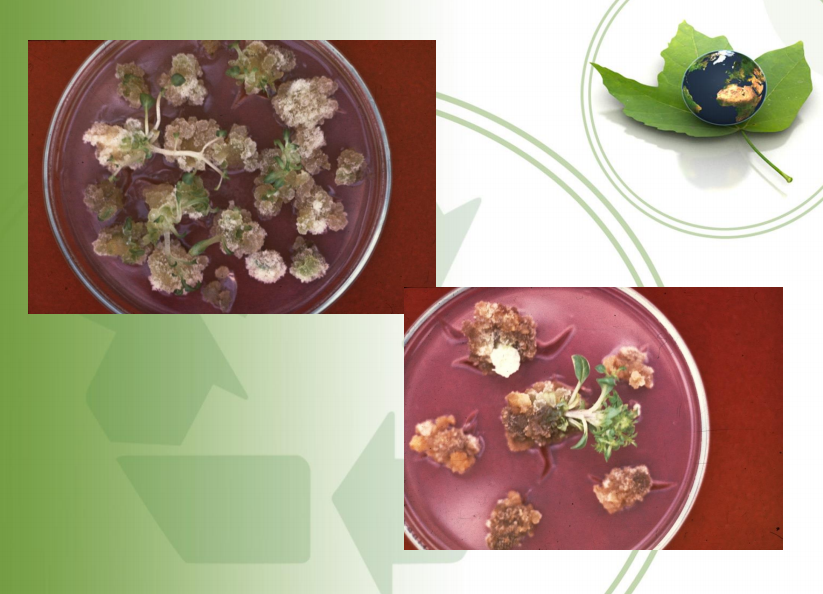 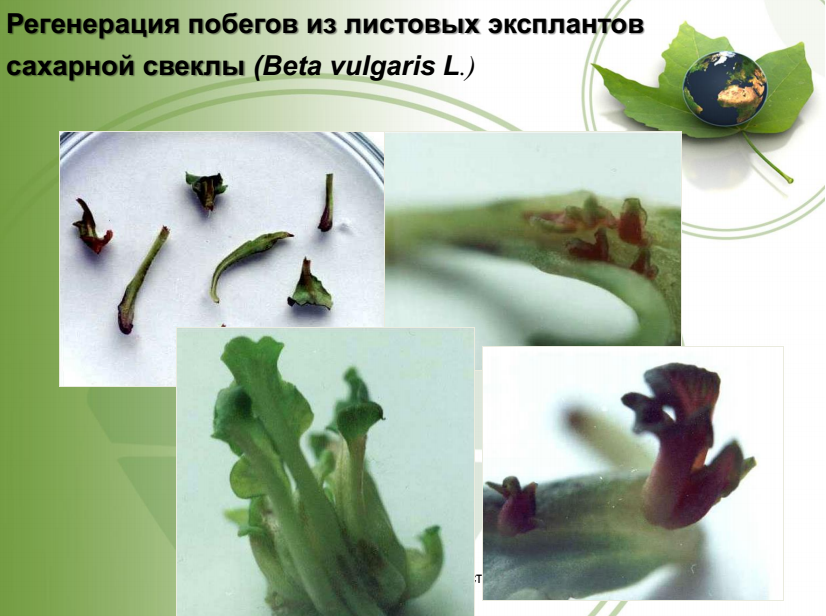 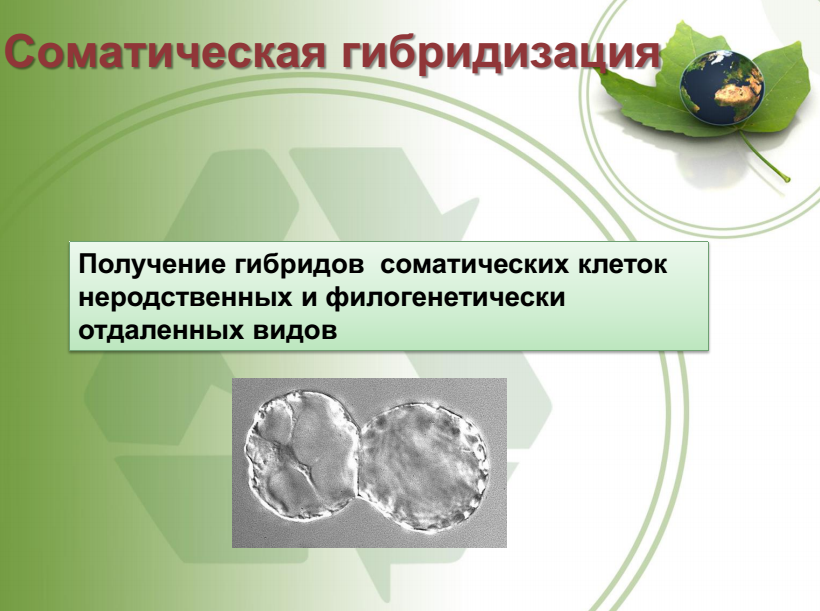 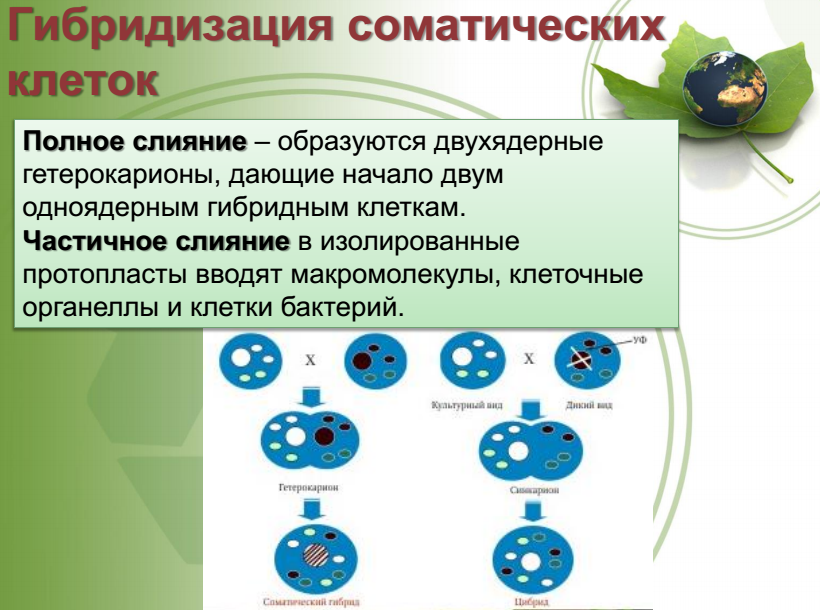 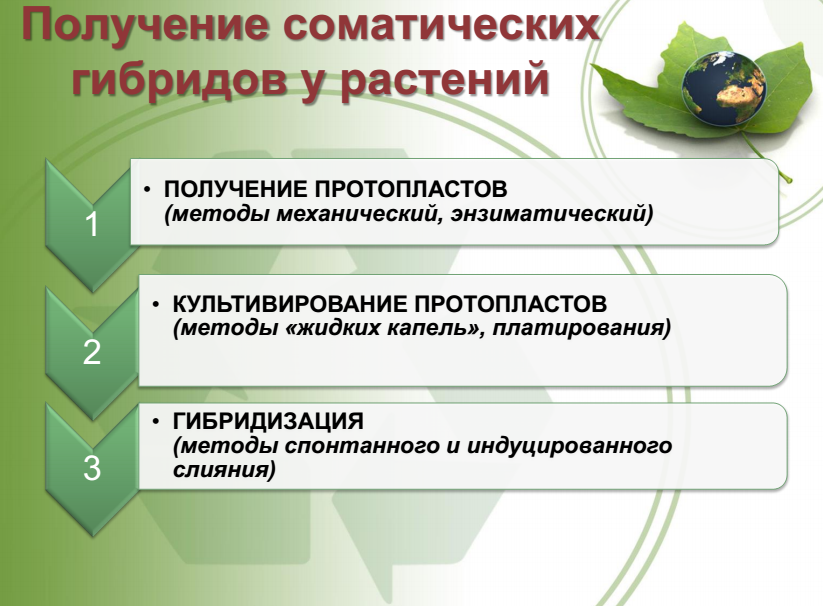 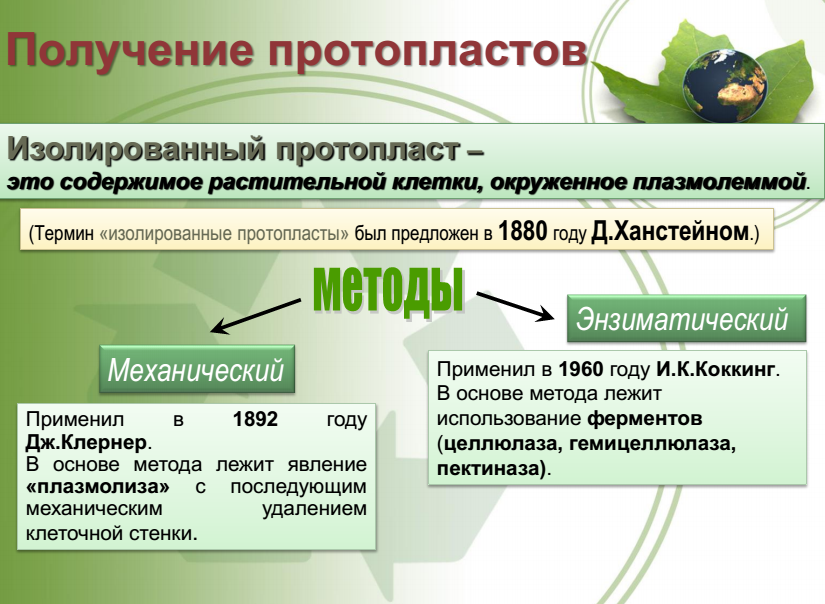 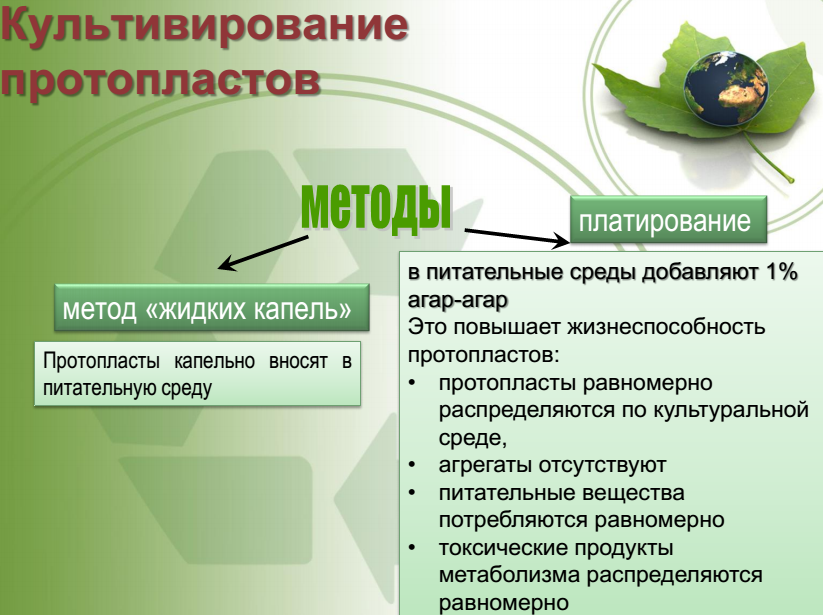 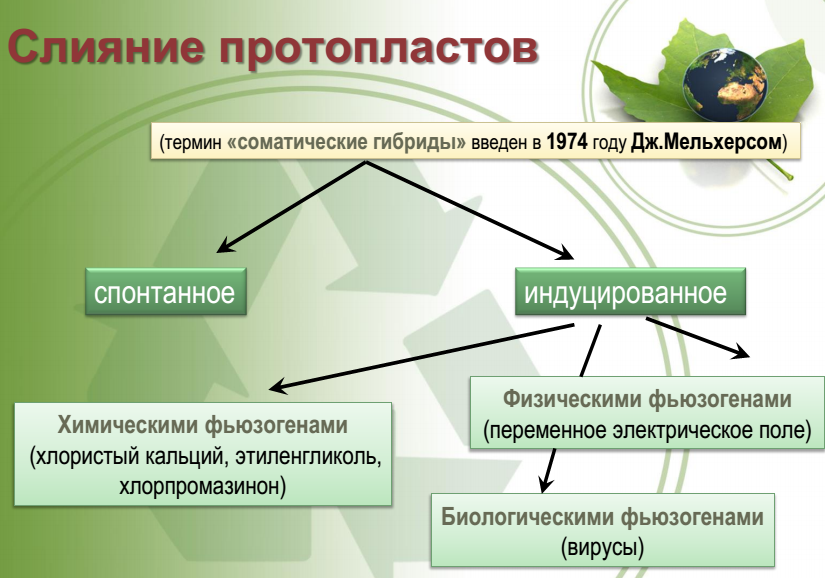 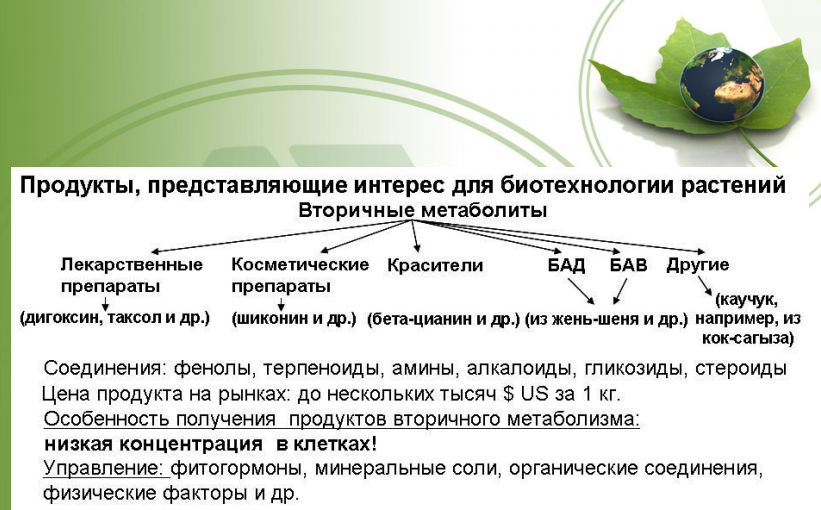 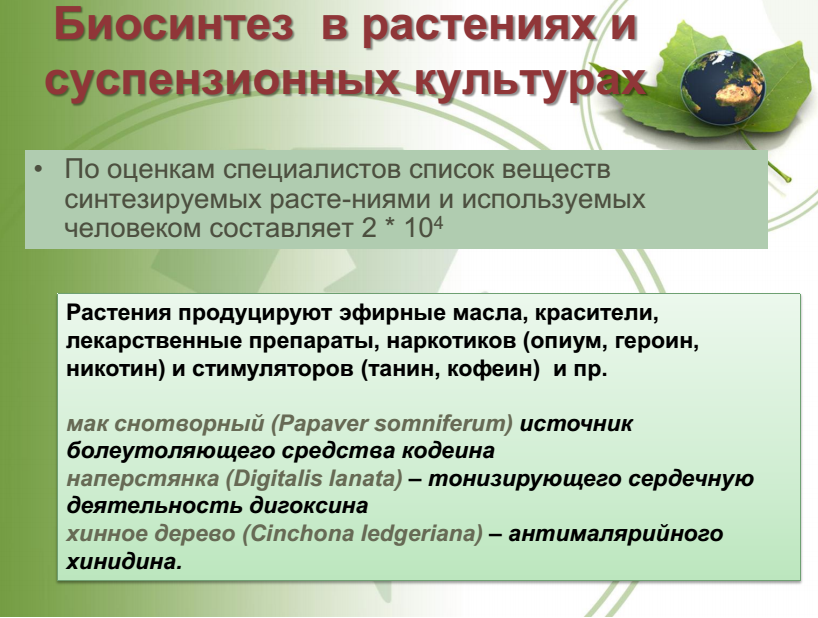 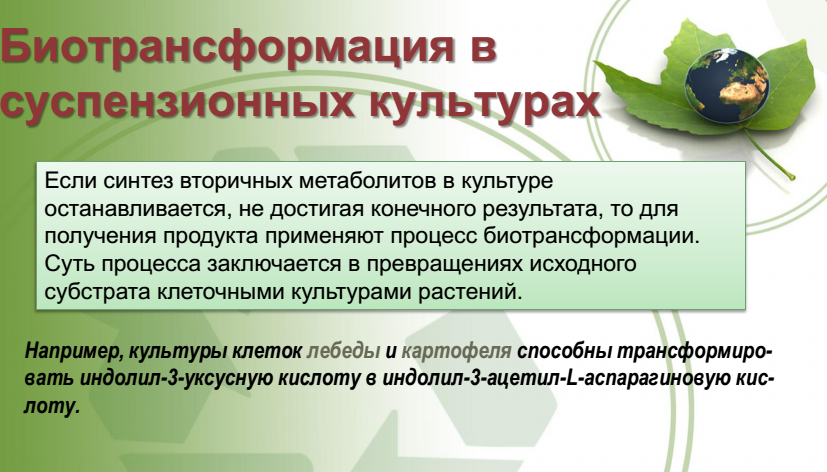 Тема семинара 4
Факторы влияющие на культуру клеток и тканей растений
Биологические (генотип, источник экспланта, возраст растения донора).
Химические (состав базовой питательной среды, ростовые регуляторы).
Физические (освещенность, температура, предобработка посадочного материала).